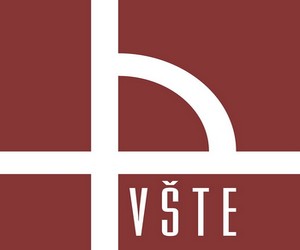 Vysoká škola technická a ekonomická v Českých Budějovicích Ústav technicko - technologický
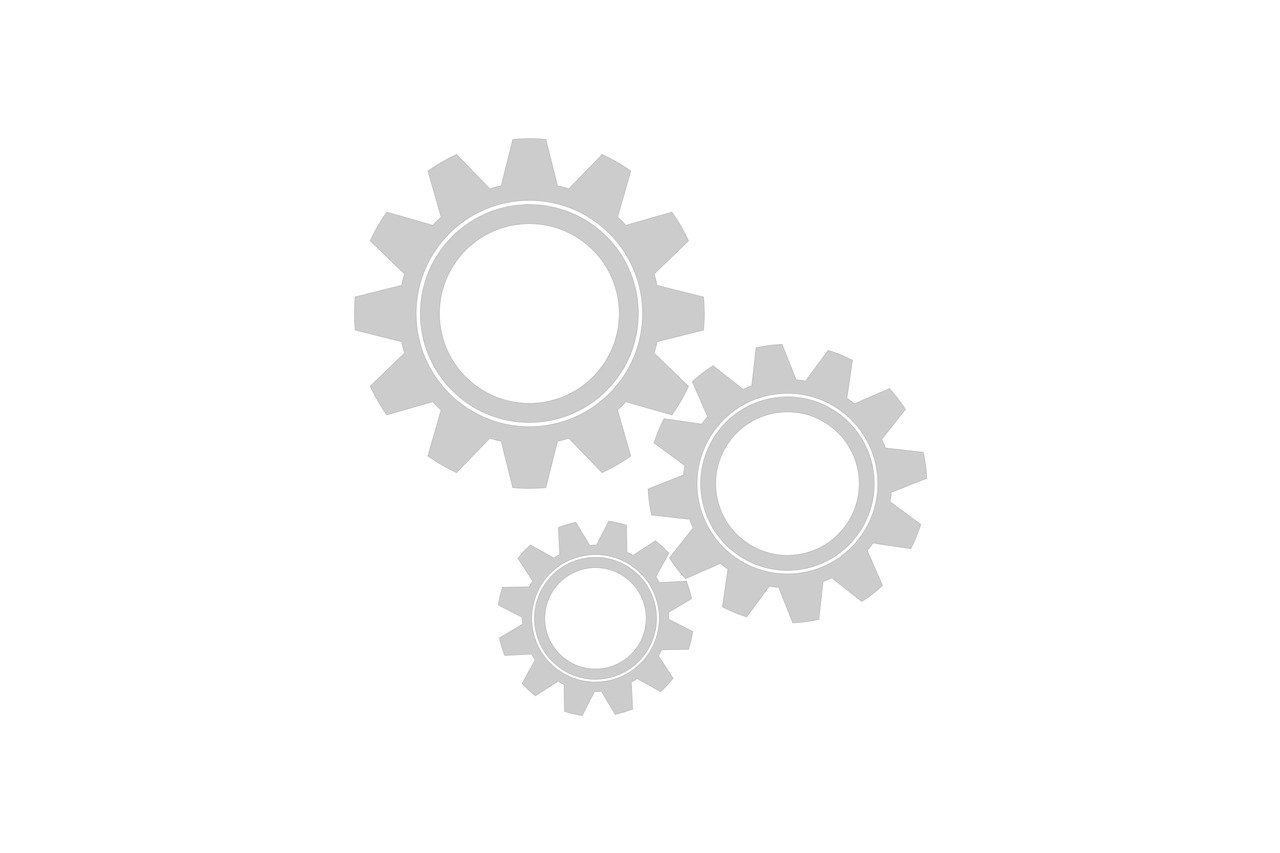 Automatizovaná výroba a úprava výrobního procesu
Autor bakalářské práce:		Vojtěch Muška	
Vedoucí bakalářské práce:		Ing. Jan Kolínský, Ph.D.
Oponent bakalářské práce :	Ing. Milan Talíř, MBA

České Budějovice, Červen 2024
Motivace a důvody k řešení daného problému
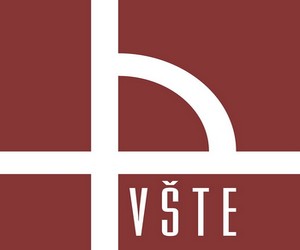 Snaha o zlepšení výrobního procesu
Spojení profese a studia
Zlepšení produktivity
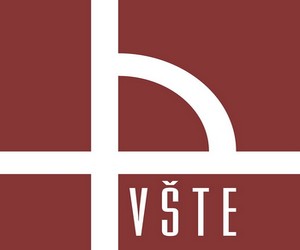 Cíl práce
Analýza stávajícího stavu výrobní linky
Problematika vybrané výrobní linky
Návrh a implementace vybrané výrobní linky
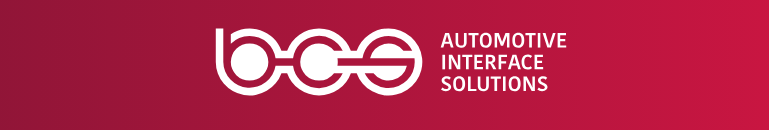 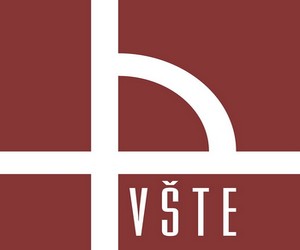 BCS Automotive interface solutions
Výrobce a dodavatel pro automobilový průmysl
Zaměření na složité interiérové spínače
Výrobce spínačů pro světové přední značky
Národní producent
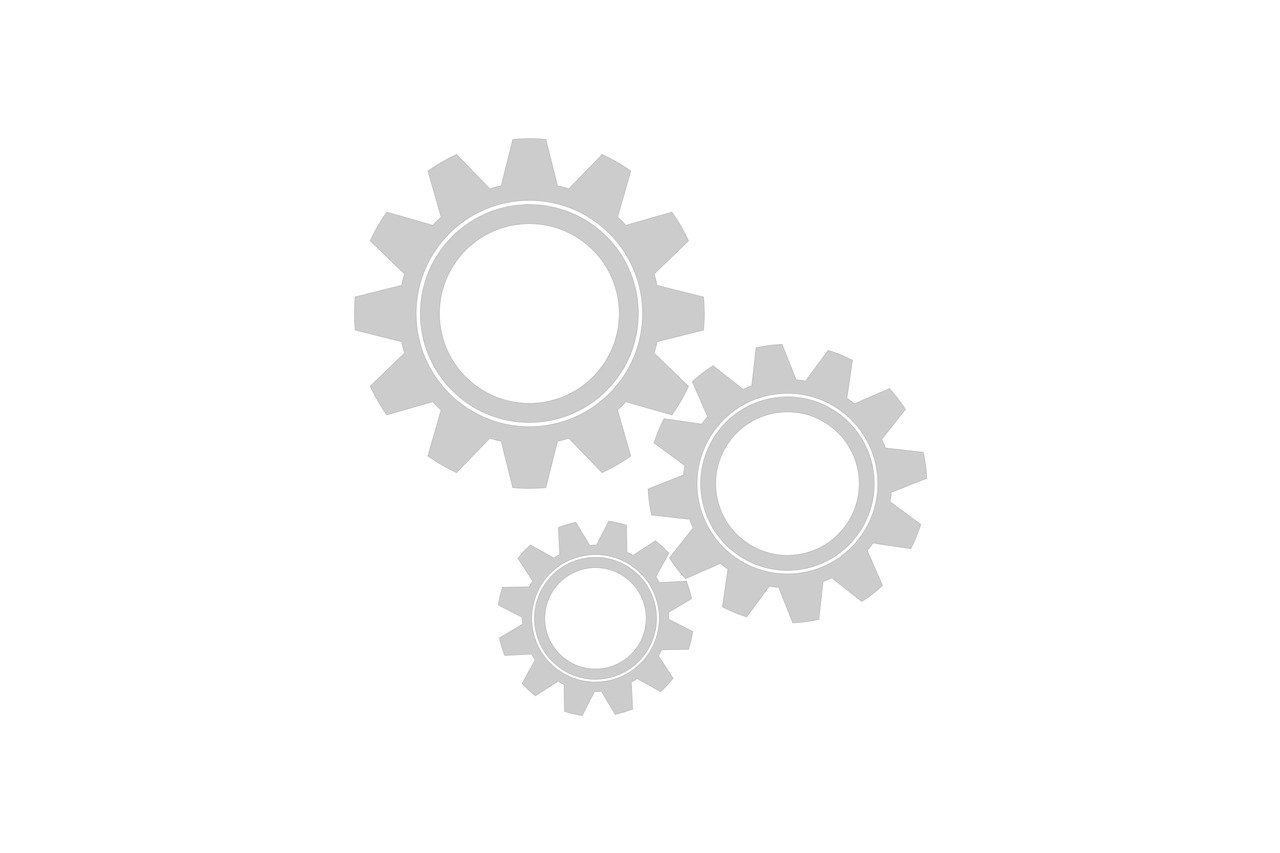 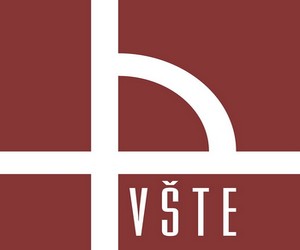 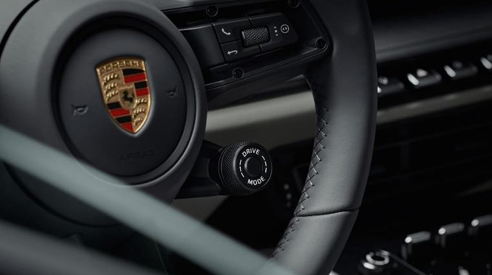 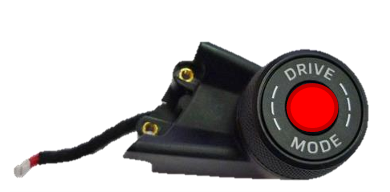 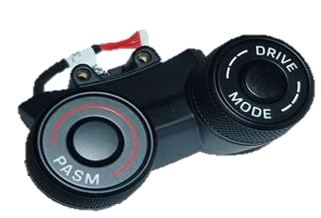 Spínače linky PORSCHE
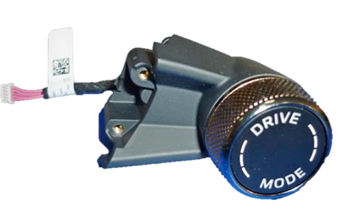 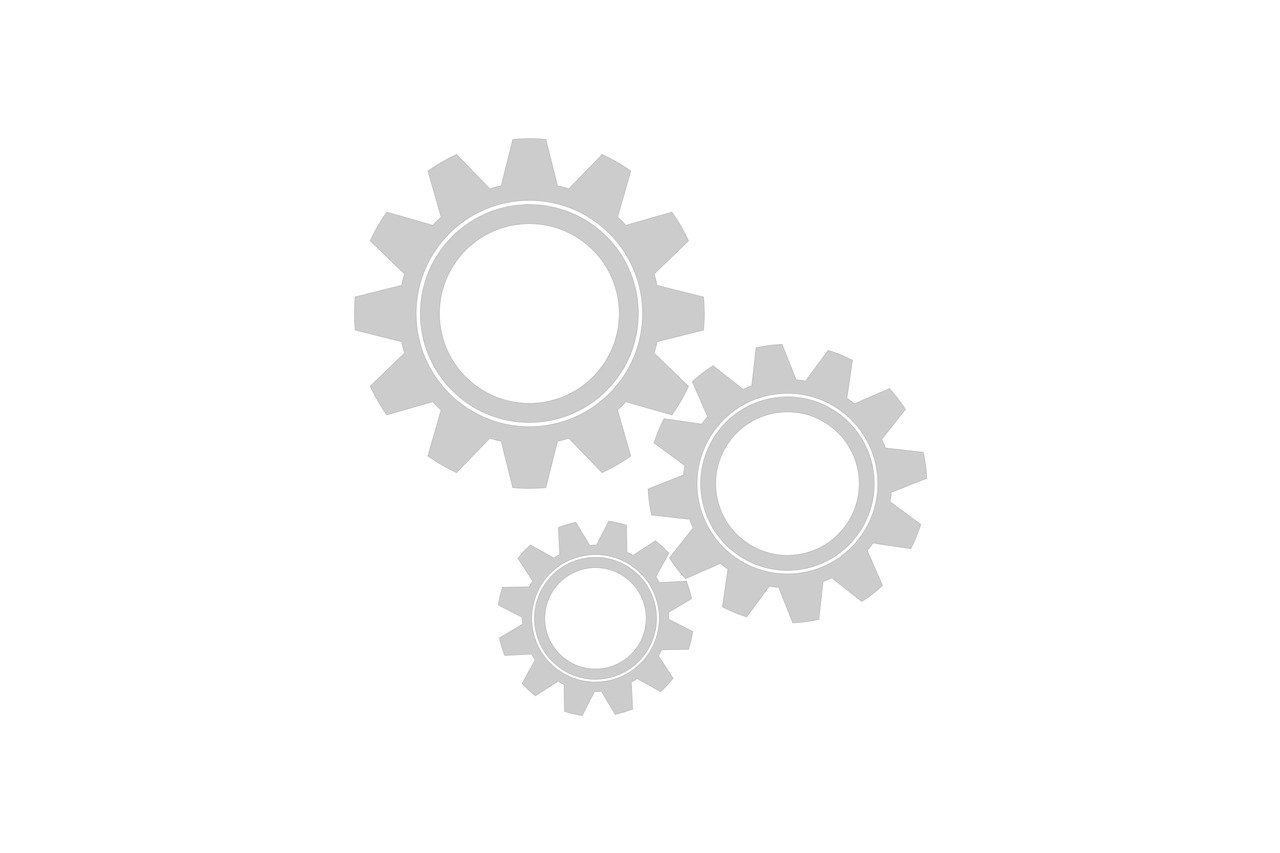 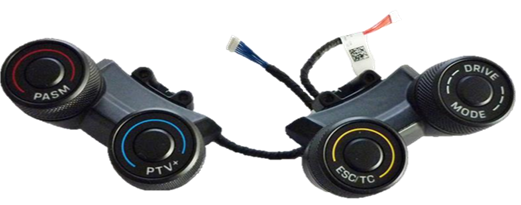 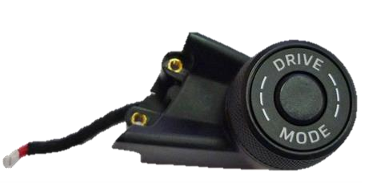 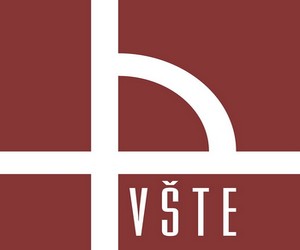 Výrobní proces
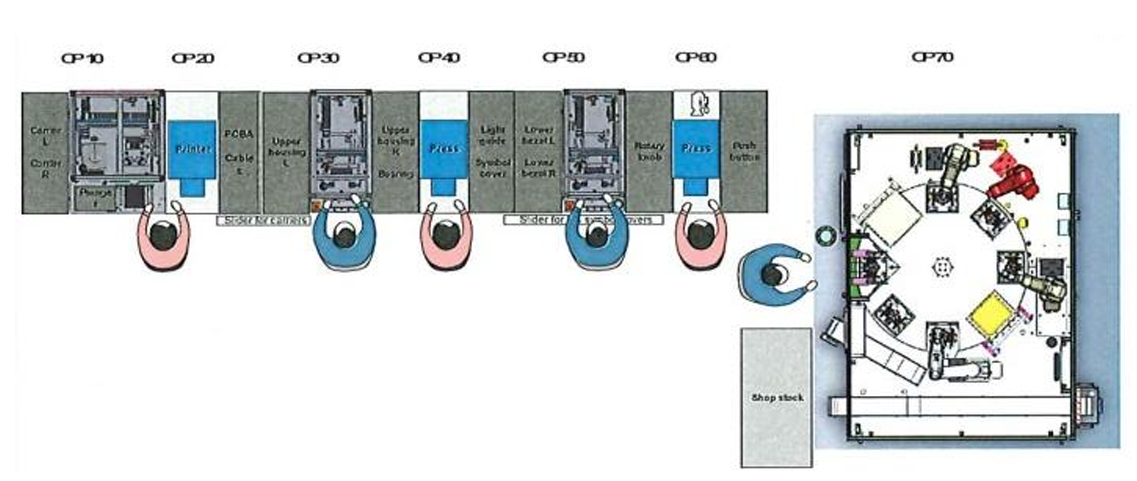 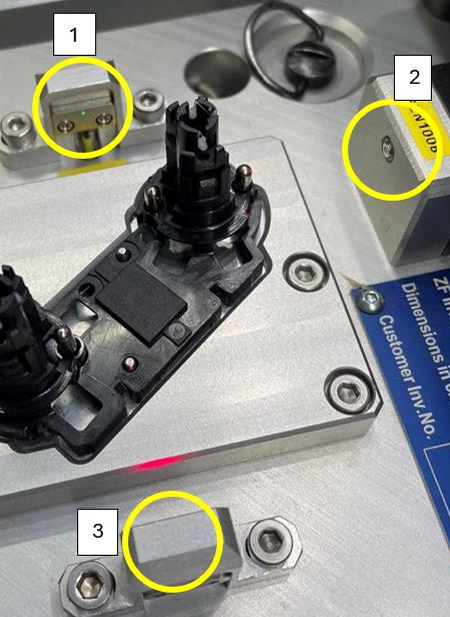 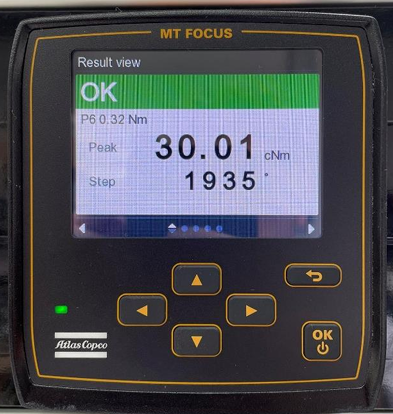 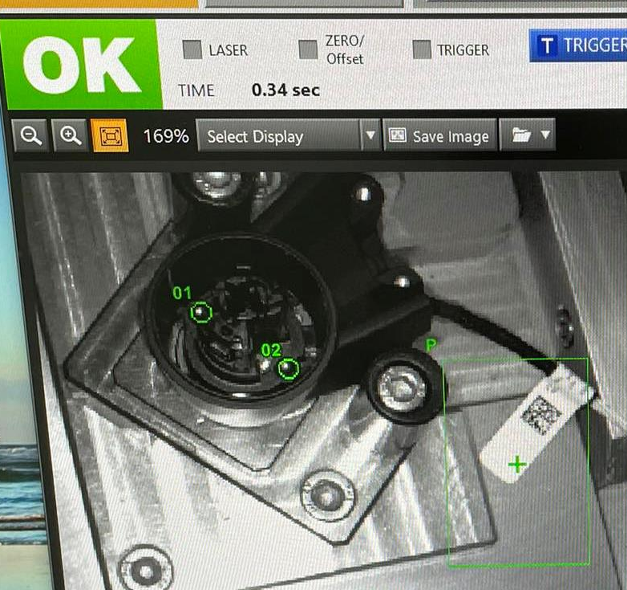 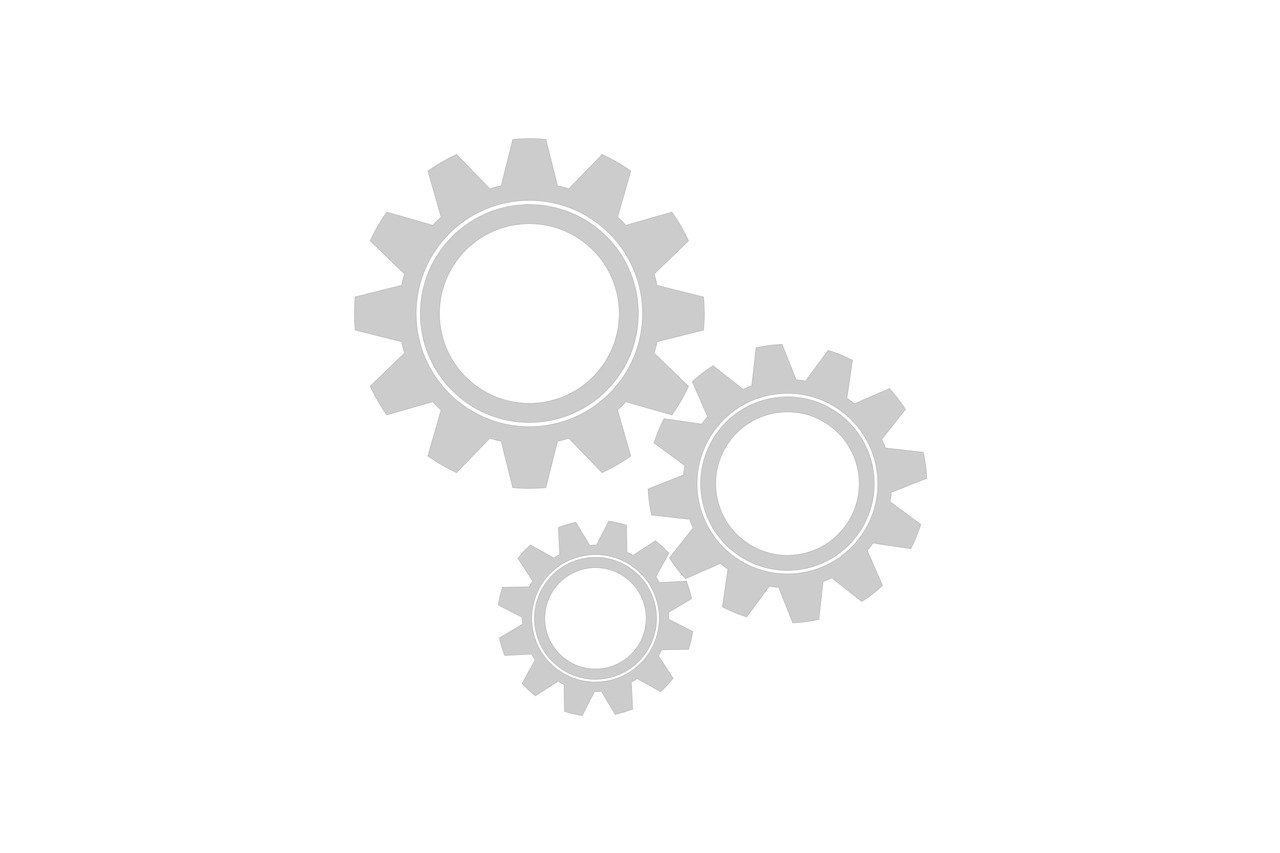 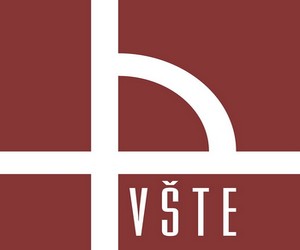 OP.10 Ruční tukování
Problematika ručního tukování
Čas potřebný pro zhotovení jednoho spínače
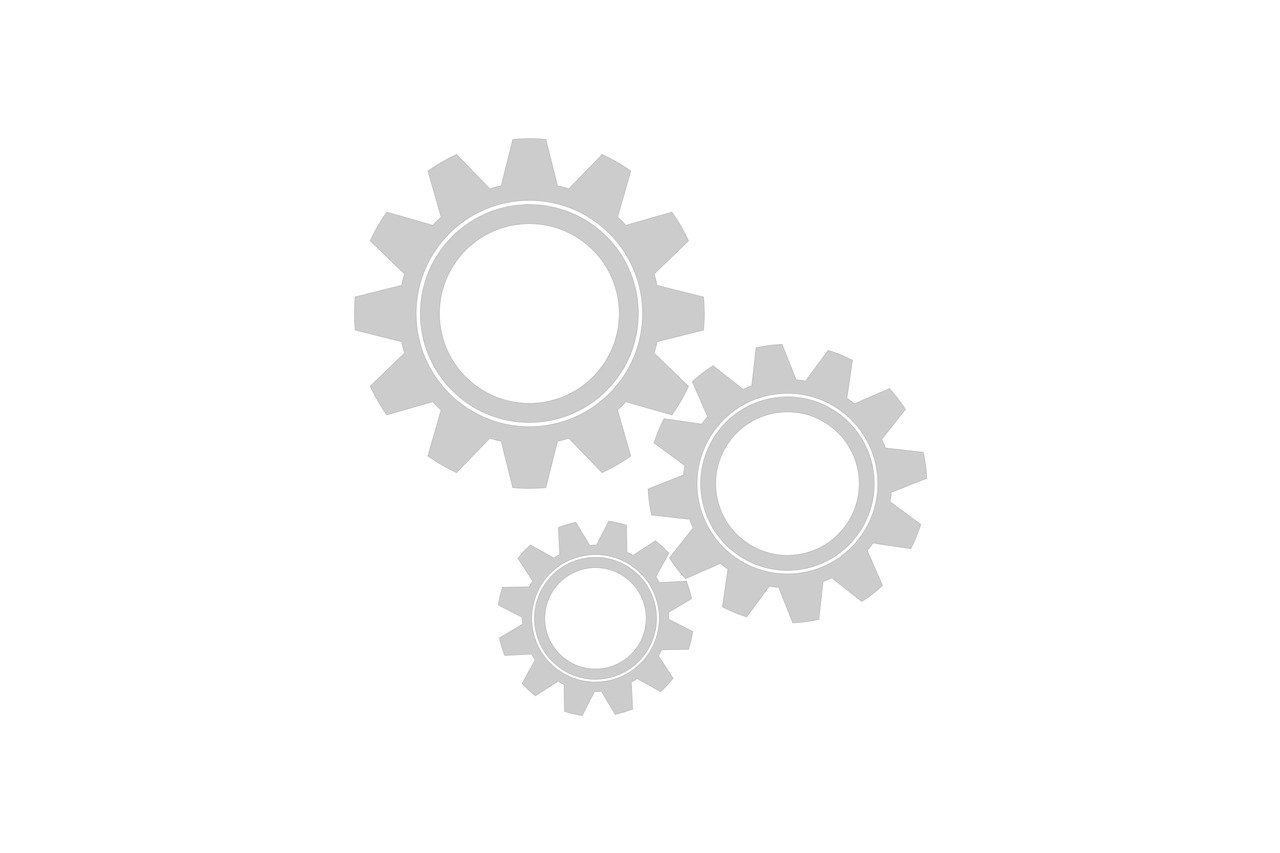 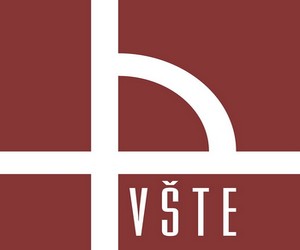 Tukovaná součást
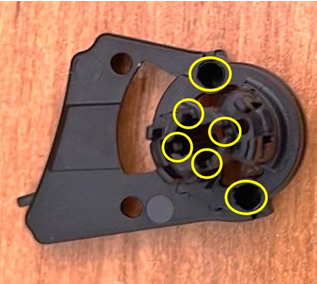 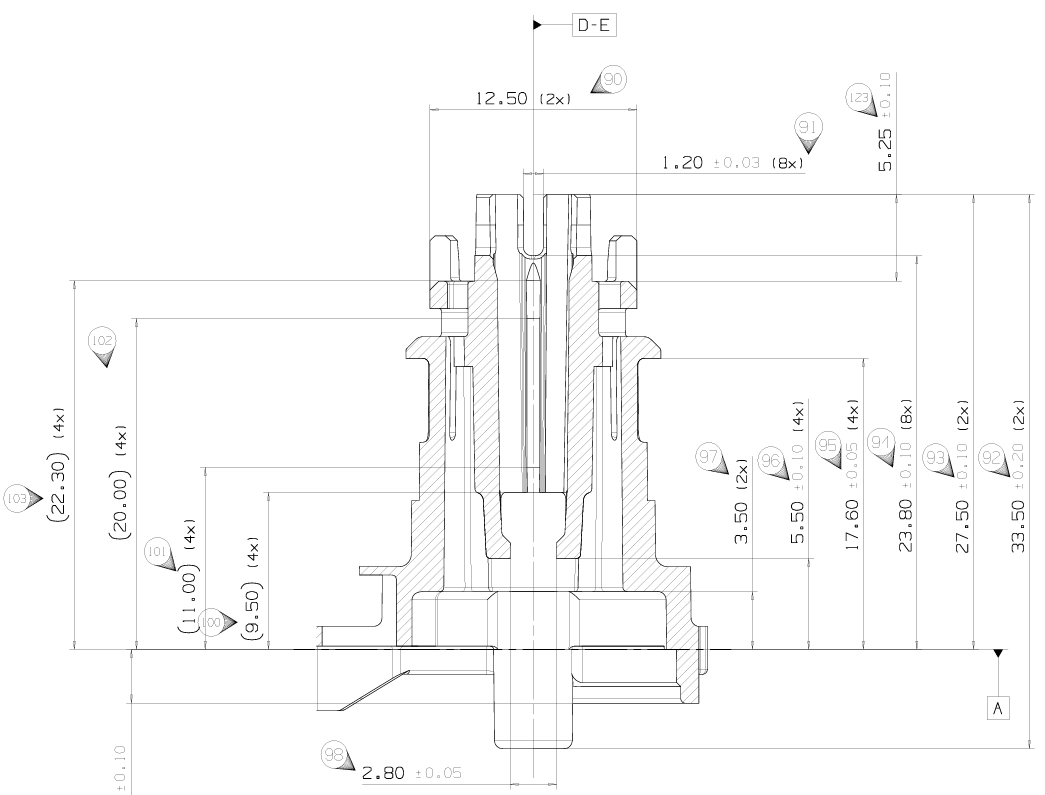 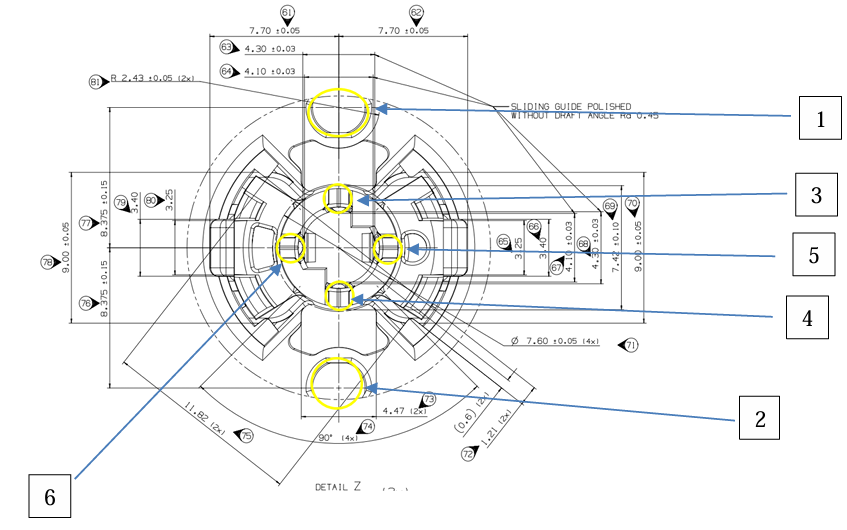 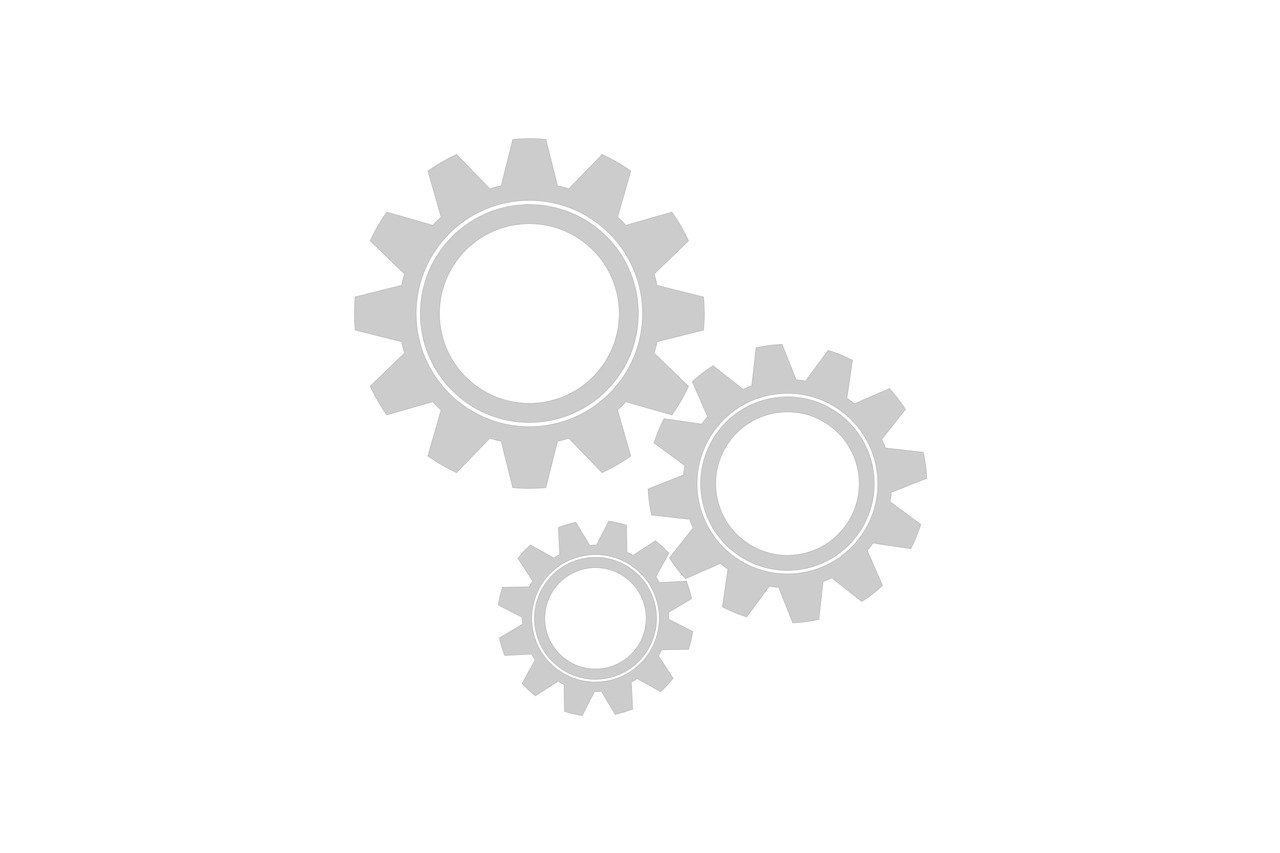 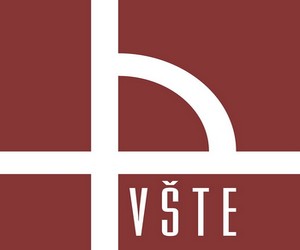 Návrh automatizace OP.10 Automatické tukování
Volba robota
Volba tukovací soustavy
Volba trysky
Volba maziva
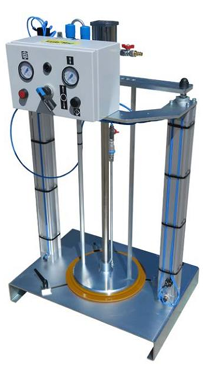 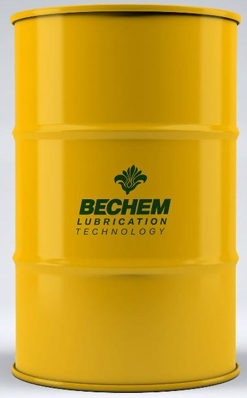 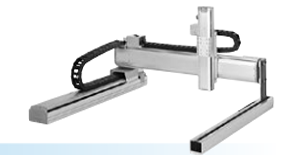 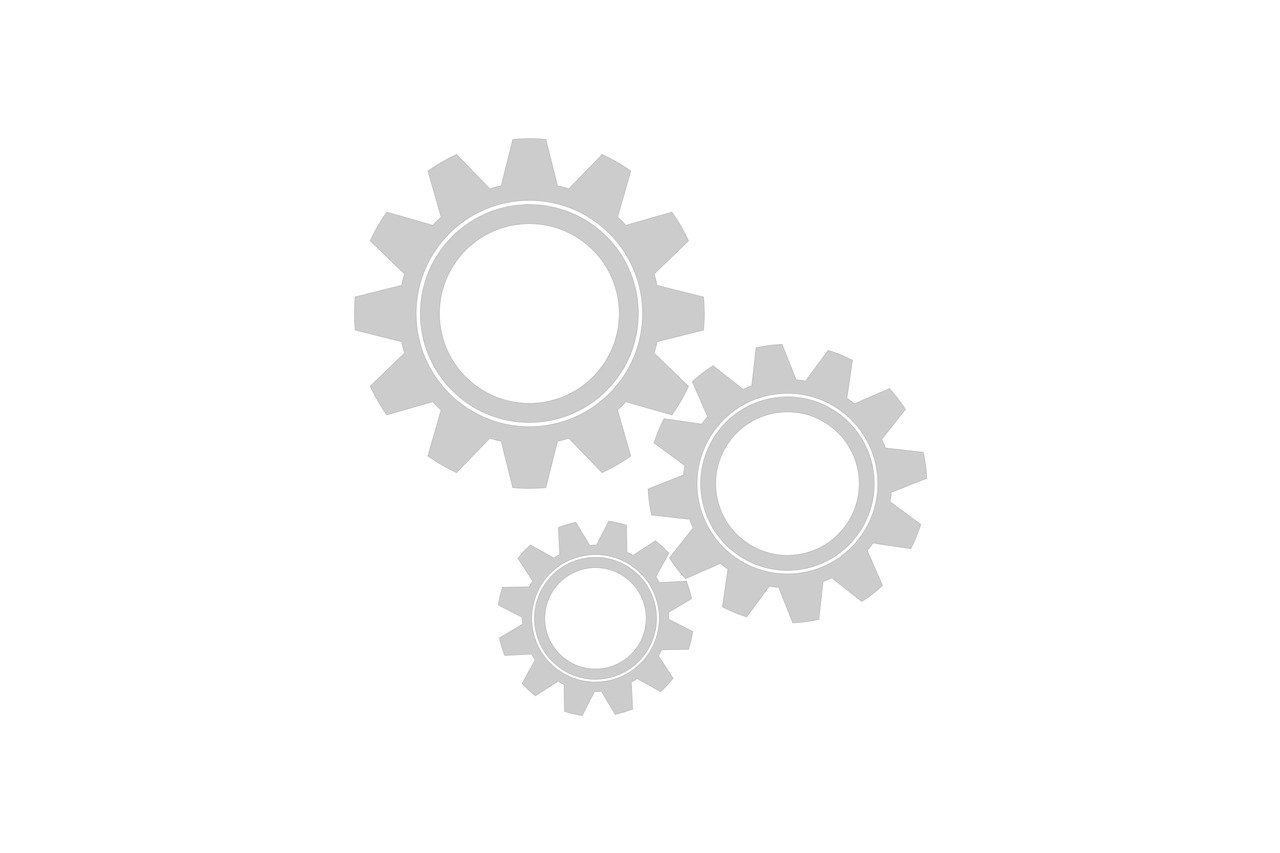 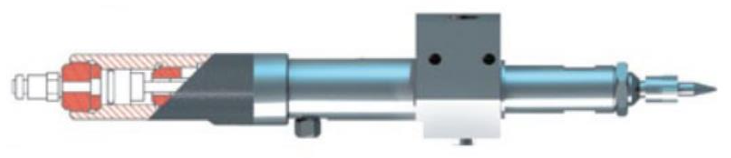 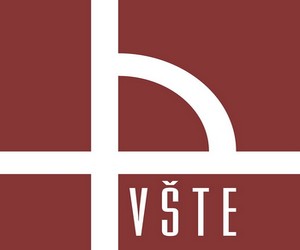 Dosažené výsledky
Zaškolený operátor ručního tukování: 19 vteřin
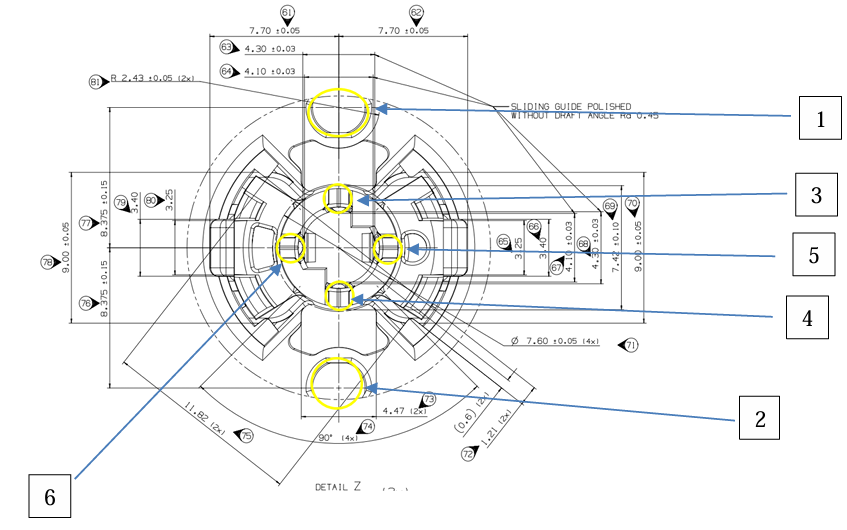 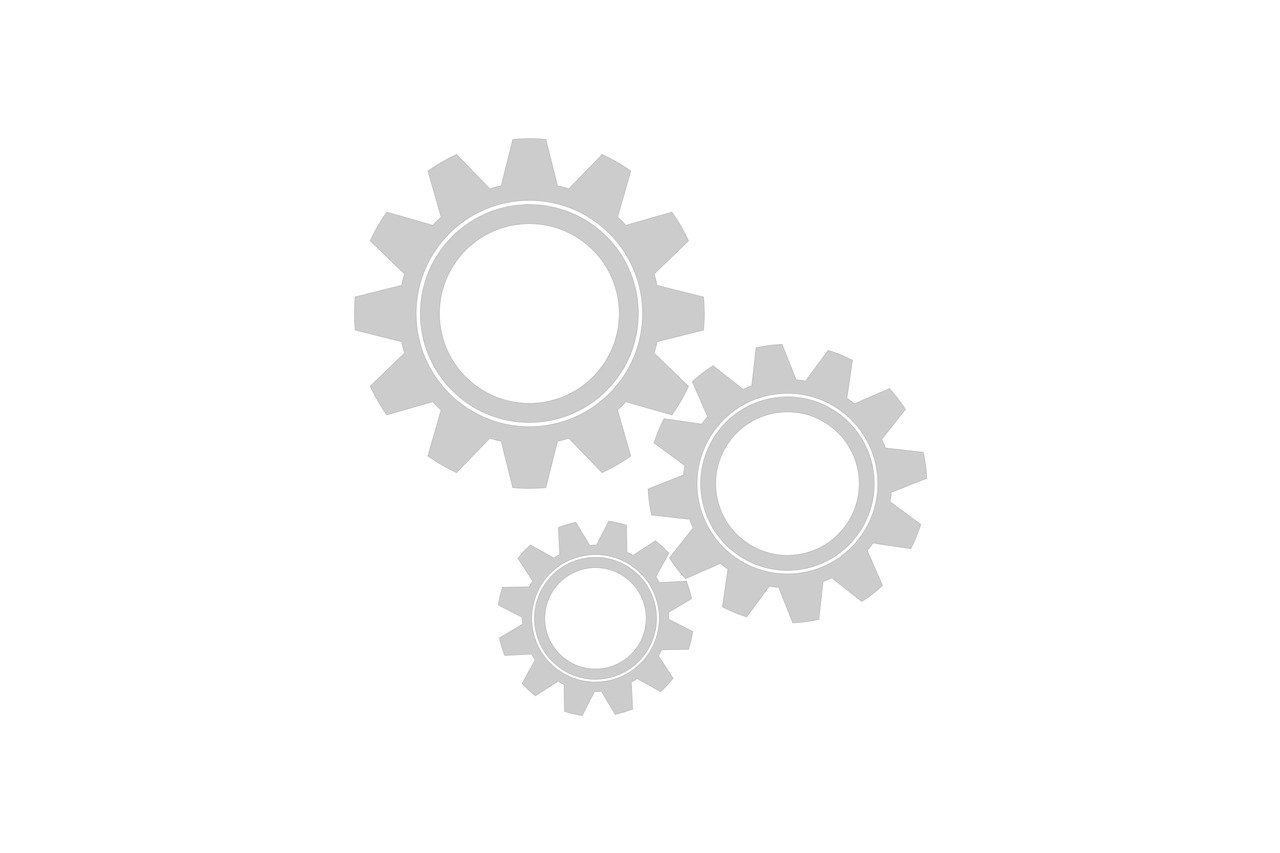 Po sečtení 4,62s
Založení dílu
čas potřebný pro tukování
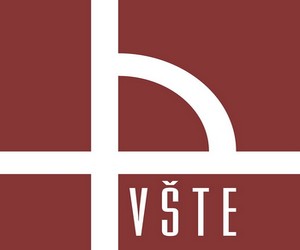 Doplňující otázky
Můžete podrobněji vysvětlit, proč jste zvolil právě kartézského robota pro automatizaci tukovací stanice? Zvažoval jste i jiné typy robotů? 

Jaké jsou hlavní technické a ekonomické výzvy, které očekáváte při implementaci navrhovaných změn v automatizaci tukovací stanice? 

Můžete konkrétněji kvantifikovat očekávané přínosy automatizace tukovací stanice, například v procentech zvýšení produktivity nebo snížení chybovosti?
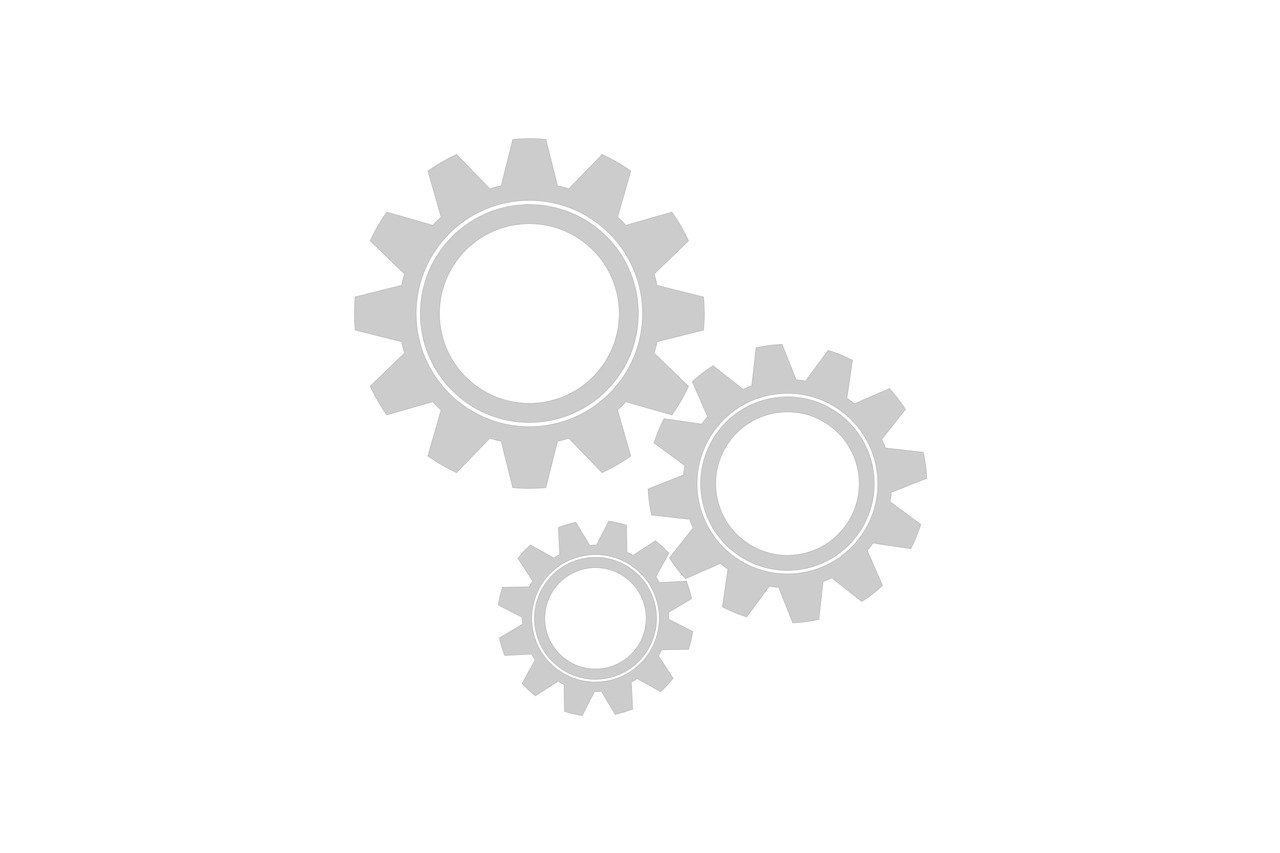 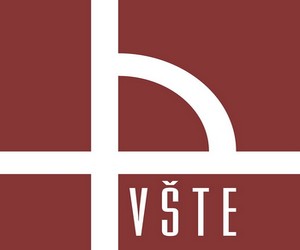 Děkuji za pozornost
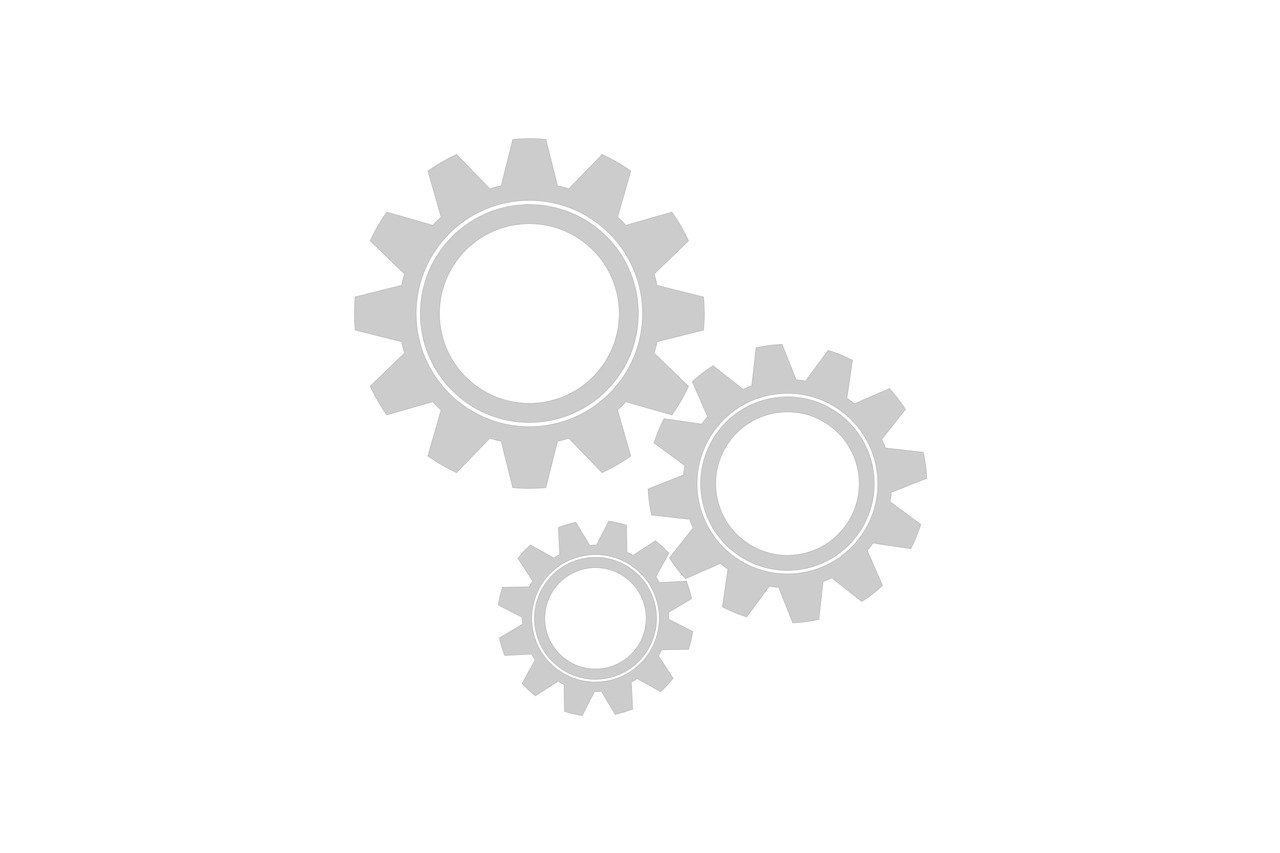